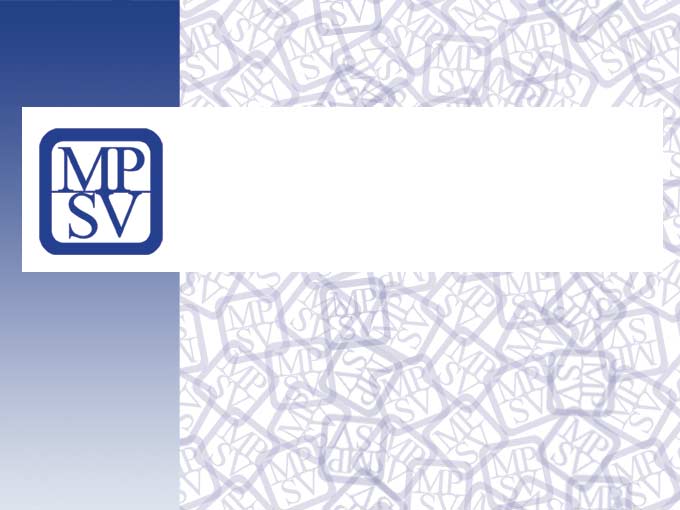 Kvalita sociálních služeb
Markéta K. Holečková, MPSV
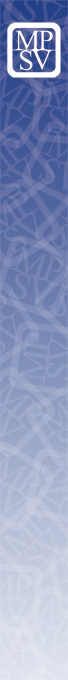 Kvalita a inspekce do r. 2002
Rozvoj občanské společnosti
Projekt vytvoření minimálních standardů, komplexy
Registrační standardy
Národní standardy 2002 

Metodika hodnocení kvality v ústavech přímo řízených MPSV
Metodika hodnocení kvality poskytovaných v residenčních službách….
Vzorová metodika hodnocení kvality pro oblast poradenství
Výcvik sekretářů a hodnotitelů
Kontrola kvality u příjemců dotací, školení inspektorů
Česko – britský projekt (2000 – 2003) – Podpora MPSV při reformě sociálních služeb
Ministerstvo práce a sociálních věcí, odbor 22
Tel: +420 221923651, ISDS: sc9aavg; e-mail: marketa.holeckova@mpsv.cz, www.mpsv.cz
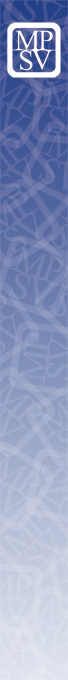 Zákon o sociálních službách
2006/2007
Kvalita jako prvek v systému
Povinnosti poskytovatele + kritéria standardů kvality (15 – ne dublování s jinou právní úpravou), správní delikty
Inspekce + registrace
Inspekce na KÚ, ÚP ČR, MPSV
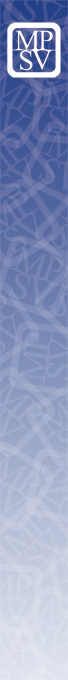 Zákon o sociálních službách, prováděcí předpis
Standardy kvality sociálních služeb
Ve vztahu k povinnostem (pouze za ty lze uložit správní delikt)
Povinnost je znění standardu, kritéria jsou bodována
Hodnocení je státní kontrola
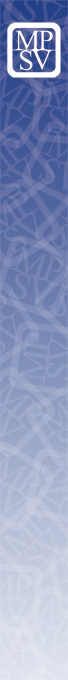 Aktuálně
Registrace + inspekce již nejsou jednou kontrolou, MPSV, KÚ
Jeden systém, různé „role“ - registrace – vstup do systému, standardy + povinnosti -  proces, ochrana lidských práv, kontrola využití dotací – efektivita, výsledky
Novelizace zákona (větší přesnost, konkretizace, srozumitelnost, ukotvení systému)
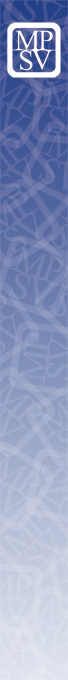 marketa.holeckova@mpsv.cz
Děkuji za pozornost